You will find a template for your presentation in the next few slides.
The design of the TITLE PAGE (slide no.3) including font style, line spacing, backgrounds, and colors is mandatory. 
The proposed color scheme and font style are mandatory throughout the whole PowerPoint presentation. 
The story you will give during your presentation should contribute to the theme of the conference, which is: “From Research to Reality”. 
Each presentation will have a five-minute limit and the minimum length of presentation required is three minutes. Afterward, there is a one-minute timeframe for discussion. In the first break after your session, you should be available for a discussion regarding your presentation/work.
	Title font: Century Gothic. Font of other texts: Franklin Gothic Book.





After reading the instructions above, please, delete this slide.
PRESENTATION SHOULD BE SAVED AS:
Study Program NANO/ECO/ST/ICT_BSc/MSc/PhD_SurnameName_Presentation
Example: NANO_PhD_NovakJanez_Presentation.pptx
General recommendations: 
Identify your key message and adapt your speech to the audience. 
Use a simple design and minimise the amount of text. Use iconography and keywords instead.
Include slide numbers.
Describe the figures always. Include a title for each one. 
Presentation is not only the slides. It’s YOU. Be prepared. 
Speak to the audience. Prepare starting and ending sentences. 
After reading the instructions above, please, delete this slide.
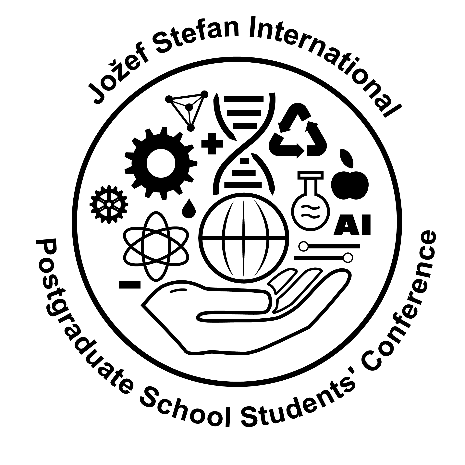 Here is where you start telling your story! 
Tell your audience what they will hear about in your presentation.
Title of your presentation(Font: Century Gothic)
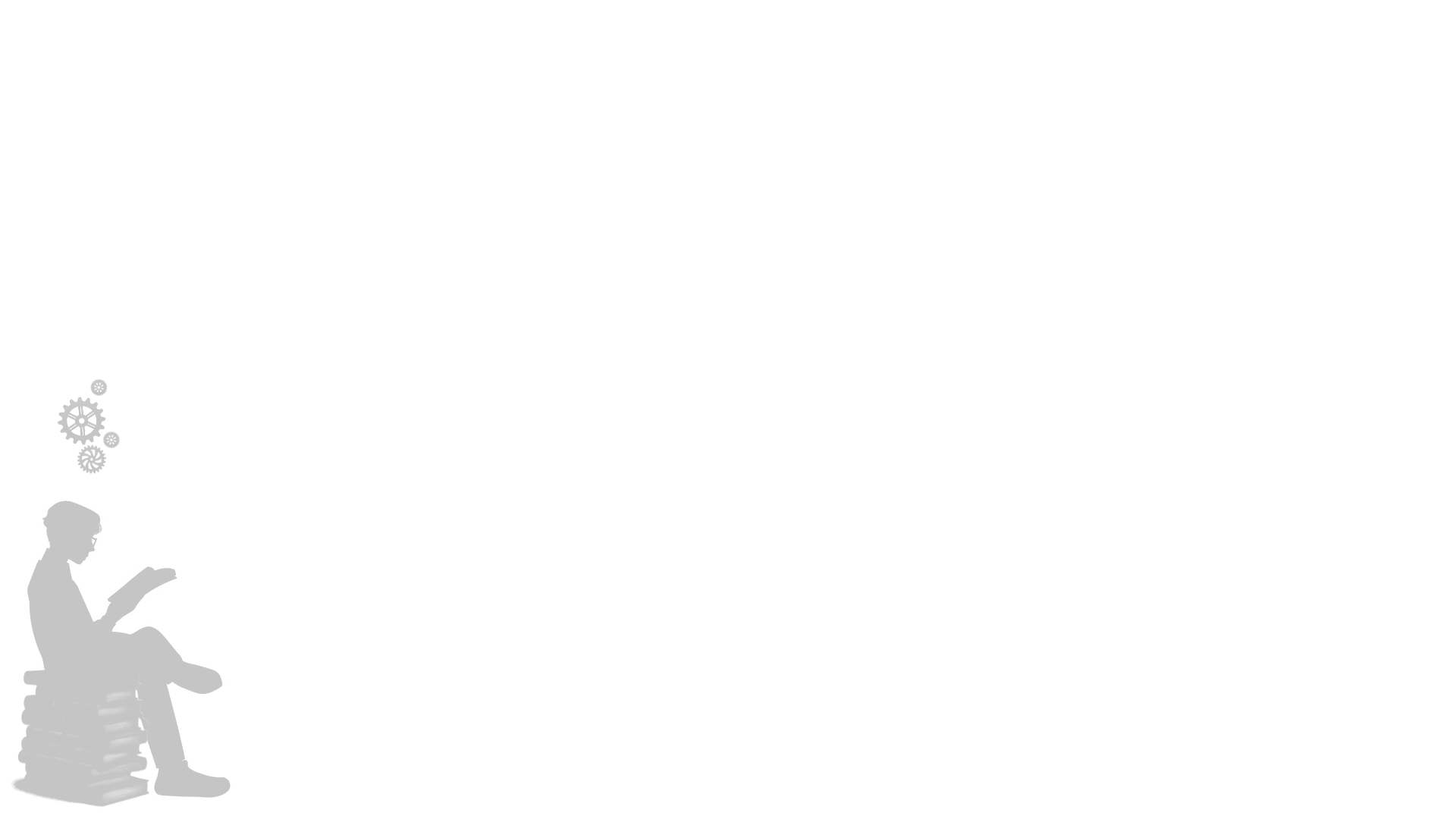 Presenter’s first and last names(Font: Franklin Gothic Book)
Supervisor(s):

Affiliation(s) –if IJS add also the department.
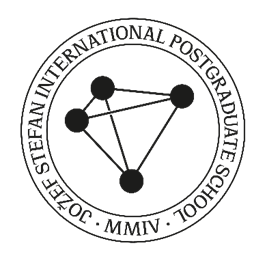 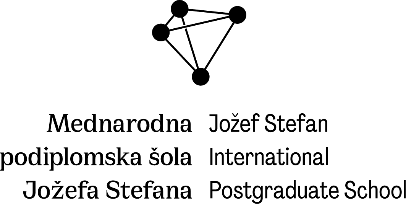 Introduction: aims, scopes, methods
This slide should be an introduction to what you do, but please, do not present the theoretical background of your work.
This is the key moment when you engage your audience. Clearly outline the context that makes your research relevant.
Ask yourself three golden questions:
WHAT?
WHY?
HOW?
Present the AIM, and METHODS to address your research question.
Use only material you own or you are allowed to use
If you need to cite something, use superscript, like this1, then put the reference at the bottom of the slide
1 F. Last, et al., Sci., XX, 2021. (delete this section if not used)
Results and conclusion
Here is the place to describe your work - what did you find and what does it mean.
How are your results addressing the research question?
Don’t be afraid to be specific, just mind explaining everything slowly (have in mind that your audience is broader than usual).
Feel free to present your research data and/or findings anyhow you like, be creative, but always keep in mind that the audience should be able to see and understand everything you put on the slide.
If applicable, wrap up the conclusions with the potential impact or implications of your results.
Do not make these slides too full and chaotic (like this one).
Make sure you are showing what you are talking about (synchronize your talk with the visual appearance of the slides).
Lead the audience through your slides, do not let them get lost.
The previous two slides must be included in your talk, but this one is completely optional (also, design the last slide according to your own wishes, if you do not like this background).
Here you can put a pictures of your colleagues to thank them, lead your audience to the website of your project, invite people to your poster (if you prepared one), list all relevant affiliations, funding, etc. It is your choice!
You can also leave your contact here.
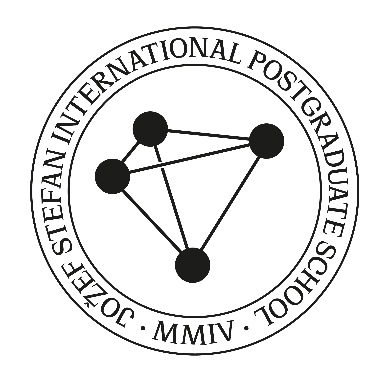 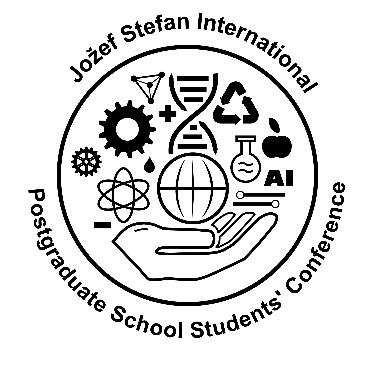